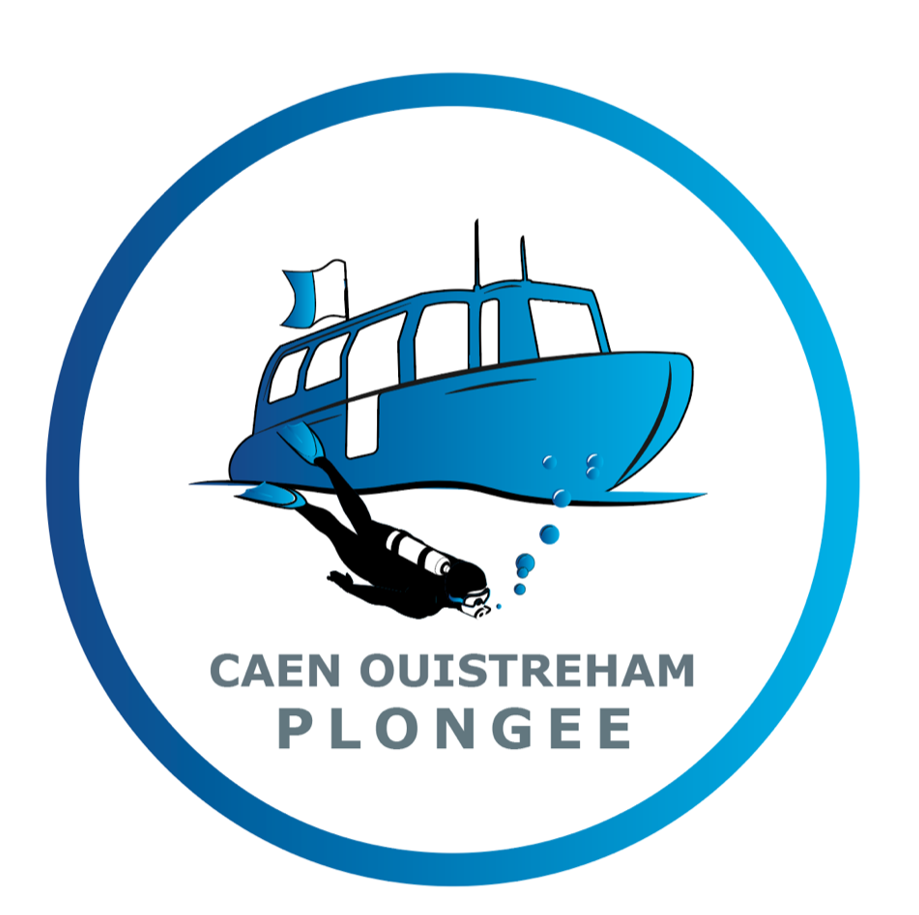 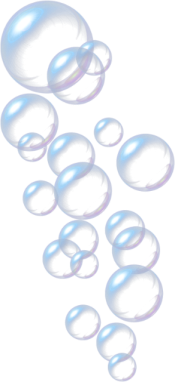 Inscription – 2021/2022
Nom:
Date de naissance:
Je m’inscris dans 
le groupe:
Prénom:
Adresse:
Ville:
Code postal:
Téléphone:
Email (écrire lisiblement):
Niveau Actuel:
Profession (facultatif):
Etudiant
(-25 ans)
Cadet 
(14 à 16 ans)
Adulte
Groupes:
Licence seule:
230 euros
285 euros
Formation N1/PE40, N2, PA 40, N3 et 4
240 euros
Cadet
32 euros
200 euros
190 euros
Plongée sportive en piscine (PSP) 
(assurance compétition incluse)
245 euros
Nage
225 euros
170 euros
180 euros
Adulte
43 euros
190 euros
Sortie en mer
165 euros
175 euros
Assurance 
Complémentaire
Individuelle:
Loisir base 1: 20
Loisir base 2: 25
Loisir base 3: 42
180 euros
225 euros
Préparation à l’initiateur
Encadrement:
180 euros
Montant:………………………………………………...
Documents à fournir:
Règlement: (possibilité de régler en 3 fois par CB,
premier versement dans les trois jours suivants
 l’inscription, les suivants en janvier et février 2022)
J’autorise
Je n’ autorise pas:
(réduction: 16 euros pour 2 pers., 25 pour 3 pers.)
Fiche d’inscription
Le club Caen Plongée à présenter, sur le site internet du club, les photos sur lesquelles 
je pourrais figurer dans le cadre des activités proposées en son sein.
1 Photo d’identité
Certificat médical
Autorisation pour les mineurs
Lieu et Date:                                Signature de l’adhérent:
Autorisation parentale:
Je soussigné(e), M(me)                          , autorise mon enfant                       à pratiquer la plongée sous-marine
et donne pouvoir de décision aux responsables du club en cas d’accident (hospitalisation jugée utile par un 
médecin).   Lieu, Date:                                            Signature: